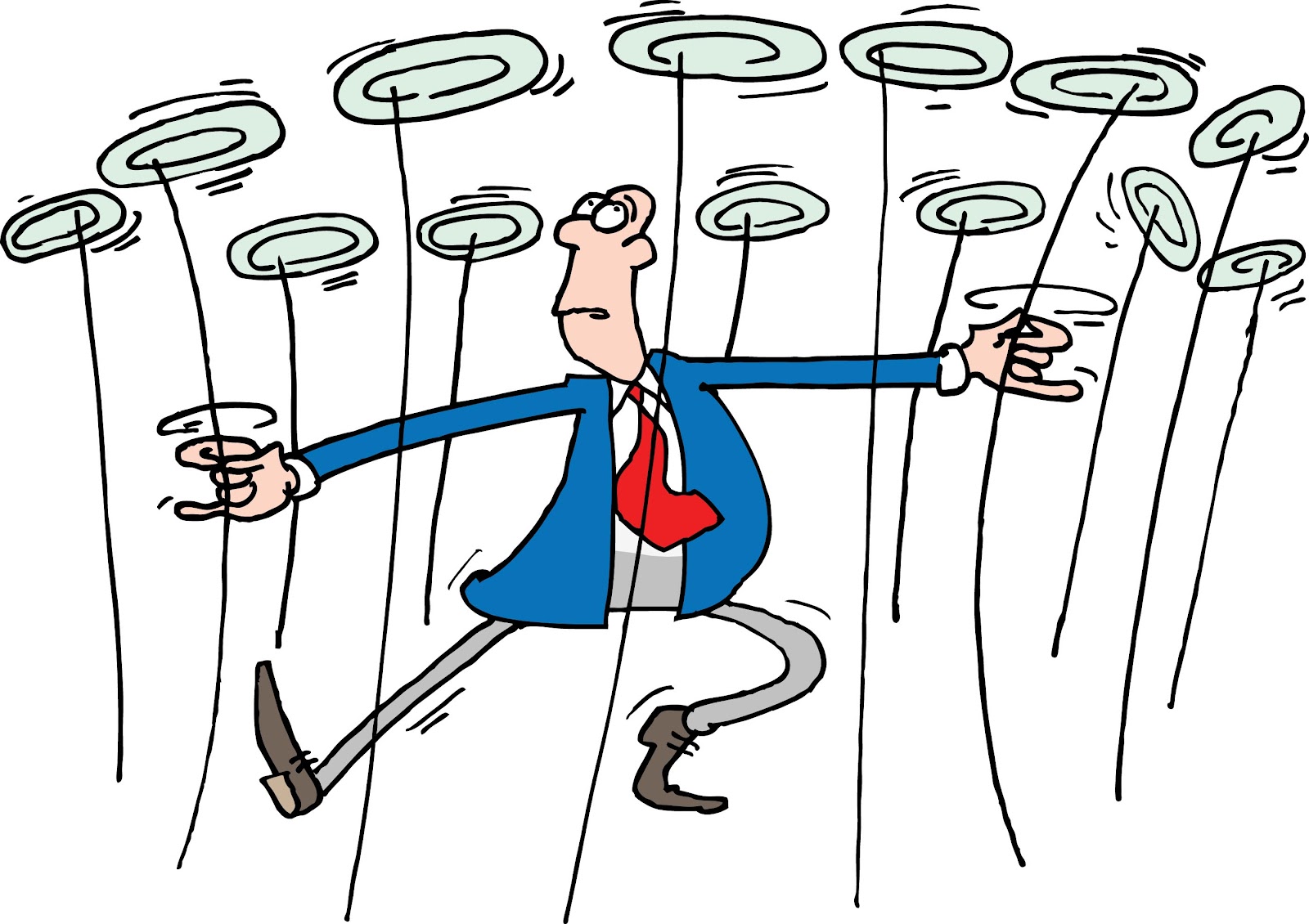 Distinctively Doing
A distinctive definition
A distinctive foundation
A distinctive motivation
A distinctive power
Distinctively Doing
Productivity is effectively using the resources God has invested in me to serve him and do good to others.
Distinctively Doing
A distinctive definition
A distinctive foundation
A distinctive motivation
A distinctive power
How to be ineffective
Laziness
How to be ineffective
How long will you lie there, you sluggard? When will you get up from your sleep?

Proverbs 6:9
How to be ineffective
The craving of a sluggard will be the death of him, because his hands refuse to work.

Proverbs 21:25
How to be ineffective
Laziness
Busyness
How to be ineffective
Laziness
Busyness
Idolatry
How to be ineffective
Laziness
Busyness
Idolatry
Comparison
How to be ineffective
So whether you eat or drink or whatever you do, do it all for the glory of God.

1 Corinthians 10:31
How to be ineffective
Laziness
Busyness
Idolatry
Comparison
Self-dependence
How to be effective
Define your goals
How to be effective
For you were once darkness, but now you are light in the Lord. Live as children of light (for the fruit of the light consists in all goodness, righteousness and truth) and find out what pleases the Lord.

Ephesians 5:8-10
How to be effective
Define your goals
Look forwards
How to be effective
The plans of the diligent lead to profit as surely as haste leads to poverty.

Proverbs 21:5
How to be effective
In their hearts humans plan their course, but the Lord establishes their steps.

Proverbs 16:9
How to be effective
Now listen, you who say, ‘Today or tomorrow we will go to this or that city, spend a year there, carry on business and make money.’ Why, you do not even know what will happen tomorrow. What is your life? You are a mist that appears for a little while and then vanishes. Instead, you ought to say, ‘If it is the Lord’s will, we will live and do this or that.’

James 4:13-15
How to be effective
Define your goals
Look forwards
Look backwards
How to be effective
Define your goals
Look forwards
Look backwards
Take care of yourself